ERGONOMI
EKO WIBOWO, S.Ft, M. Fis
DIAGNOSIS FISIOTERAPI
Kemampuan akhir yang diharapkan pada pertemuan 1 - 2
Memahami konsep konsep menejemen pelayanan Fisioterapi dan proses fisioterapi.Memahami konsep    konsep dasar diagnosa Fisioterapi.
Materi/Pokok Bahasan (Pertemuan 1-2)
I. Introduksi Menejemen pelayanan fisioterapi: Input, proses, output outcome yan ft 
II. Introduksi konsep proses  fisioterapi ; Asesmen, diagnosis, planning, intervensi, evaluasi
III. Introduksi Diagnosa Muskuloskeletal, neuromuskular, kardiovaskulopulmonal..
ASSESSMENT  TO  DIAGNOSE
B. DIAGNOSIS
Diagnosis arises from the examination and evaluation and represents the outcome of the process of clinical reasoning. This may be expressed in terms of movement dysfunction or may encompass categories of impairments, functional limitations, abilities/disabilities or syndromes.
(WCPT)
DIAGNOSIS FISIOTERAPI
Diagnosa Fisioterapi dihasilkan dari :
Pemeriksan dan evaluasi dan merupakan hasil dari alasan-alasan klinis yang dapat menunjukkan adanya  disfungsi gerak dan dapat mencangkup:
    Gangguan/kelemahan (impairment),
    Limitasi Fungsi (functional limitations), 
Ketidakmampuan (disabilities ),
     Sindroma ( syndromes ).
(WCPT)
DIAGNOSIS FISIOTERAPI
Diagnosis meliputi:
Gangguan gerak & fungsi (goal of intervension).
Pada struktur jaringan spesifik tertentu (tissue target).
Disebabkan oleh patologi tertentu (Pathological target)
(WCPT)
DIAGNOSIS FISIOTERAPI
Isi diagnosis Fisioterapi
(WCPT)
Paling tidak berisikan :
Pernyataan masalah pasien
  	misalnya : Gangguan mobilitas sendi, motor function, kinerja otot, dan ROM, gait, locomotion, balance, sensory integration, ventilasi, respirasi/gas exchange, aerobic capacity/indurance
Hubungan dengan sistem, terkait
	misalnya : connective tissue, inflamasi lokal, kerusakan spinal, fraktur, Arthroplasti sendi.
Contoh
	Gangguan Mobilitas sendi, ROM, Gait akibat adanya Fracture Collum Femuris
DIAGNOSIS FISIOTERAPI
Buatlah Diagnosis Fisioterapi
MUSKULO  SKELETAL
Fracture
Cedera jaringan lunak.
NEUROMUSKULAR
Stroke
Lesi plexus brachialis
KARDIVASKULOPULMONAL
COPD
Asma bronchiale
C. PLANNING/ PERENCANAAN
Perencanaan dimulai dengan pertimbangan kebutuhan intervensi dan biasanya menuntun kepada pengembangan rencana intervensi, termasuk hasil sesuai dengan tujuan yang terukur yang disetujui pasien/klien, famili atau pelayan kesehatan lainnya.
Dapat menjadi pemikiran perencanaan alternatif untuk dirujuk kepada pihak lain bila dipandang kasusnya tidak tepat untuk fisioterapi.
(WCPT)
C. PLANNING/ PERENCANAAN
DIAGNOSA  FT
Rencana Tujuan
Harapan Outcome
Intervensi
Komunikasi, Informasi, Edukasi
Informed Consent 
Dokumentasi
Discharge dan Discontinuation
RENCANA INTERVENSI
(WCPT)
C. PLANNING/ PERENCANAAN
Planning procedure for intervention
Berdasarkan hasil assesment ( pemeriksaan dan evaluasi ), serta diagnosa.
Prognosis yang berhubungan peningkatan kondisi.
Rencana tindakan Fisioterapi, misalnya intensitas, frekwensi, durasi, urutan dll.
Selain itu dipertimbangkan komplesitas dan berat-ringannya kondisi klinis
Mempertimbangkan kemampuan pasien/klien
Harapan pasien/klien, family
(WCPT)
D. INTERVENSI
Intervensi di-implementasikan dan dimodifikasikan untuk :
Mencapai tujuan yang disepakati dan dapat
   termasuk penanganan secara manual
Peningkatan gerakan; peralatan fisis, peralatan
   elektroterapuetis dan peralatan mekanis; 
   pelatihan fungsional; penentuan bantuan dan 
   peralatan bantu; instruksi dan konseling;
Dokumentasi
Koordinasi,
Komunikasi.
(WCPT)
D. INTERVENSI
Intervensi dapat juga ditujukan pada:
Pencegahan ketidak-normalan 
   (kelemahan),
Keterbatasan fungsi,
Ketidakmampuan dan cidera,
Peningkatan dan pemeliharaan 
    kesehatan , kualitas hidup, kebugaran
    segala umur dan segala lapisan 
    masyarakat.
(WCPT)
D. INTERVENSI
Intervensi dapat juga ditujukan pada:
Coordination, Communication, Documentation
Patient / client related intruction
Prosedural intervention
(WCPT)
Pemilihan intervensi
General definition of each category
Clinical consideration
Intervention, method, prosedur, tehnik
Anticipated goals and expected outcomes
(WCPT)
Pemilihan intervensi
Coordination
Communication
Documentation
Patient/client
related 
instruction
Prosedural 
intervention
(WCPT)
Therapuetic Exercise, Functional traning, Manual terapy
Devices and equipment, Airways clearance, Integument 
repair, Electro therapuetics modalities, Physical agent, 
mechanical modalities.
Coordination, Communication, Documentation
Dokumentasi adalah sistem administrasi yang menjamin pasien/klien menerima kualitas pelayanan yang tepat, komprehensif, efisien dan efektif mulai dari kedatangan sampai selesai
Dokumentasi adalah pencatatan yang dibuat selama pasien/klien menjalani proses Fisioterapi
Koordinasi adalah kerja sama semua bagian yang tersangkut dengan pasien/klien
Komunikasi adalah adanya pertukaran informasi baik dengan pasien/klien maupun sesama pemberi pelayanan
(WCPT)
Patient / client related instruction
Proses pemberian informasi, pendidikan, atau pelatihan kepada pasien/klien/famili
Instruksi berkaitan dengan: kondisi saat ini, rencana asuhan, pentingnya asuhan, transisi perubahan, Faktor resiko, dll.
Fisioterapis bertanggung jawab atas instruksi-instruksi.
(WCPT)
E. REEVALUASI
REEVALUASI KEHARUSAN UNTUK PEMERIKSAAN KEMBALI DENGAN  TUJUAN EVALUASI HASIL
(WCPT)
E. REEVALUASI
Efektif ?
Tingkat keberhasilan
Berhasil guna sesuai dengan rencana
Jangka waktu pencapaian target - goal
Efisien ?
Penggunaan peralatan
Biaya
Sumbar daya yang lain
(WCPT)
Criteria for termination.
Discharge
Proses pengakhiran pelayanan FT yang telah diberikan selama satu episode, bila tujuan telah tercapai.
Bersasarkan analysis fisioterapis tujuan telah tercapai.
Discontinue
Proses pengakhiran pelayanan FT yang telah diberikan dalam suatu episode, oleh kehendak pasien/klien
Pasien/klien tak dapat melanjutkan karena komplikasi, keuangan dll
Pasien  berpendapat bahwa FT sudah tak berguna lagi
(WCPT)
Prognosis.
Sekali diagnosis telah ditegakkan, fisioterapis menentukan prognosis dan mengembangkan rencana pelayanan.
Prognosis adalah penentuan perkiraan tingkat perbaikan optimal dalam fungsi dan jumlah waktu yang dibutuhkan untuk mencapai tingkat tersebut, dan juga
termasuk perkiraan tingkat perbaikan yang mungkin dicapai pada interval yang bervariasi selama terapi.
(WCPT)
Prognosis.
Secara mandiri atau bersama-sama dalam team,  Fisioterapi memeriksa pasien,  kemudian merencanakan dan memberikan pengobatan dan program pendidikan kepada pasien dan keluarganya.
Fisioterapi terlibat dalam program-program skreening dan pencegahan, pendidikan kesehatan maupun penelitian. Fisioterapis dapat menjadi konsultan pada lembaga-lembaga pendidikan, kesehatan dan sosial yang berkenaan dengan perawatan kesehatan.
(WCPT)
III. INTRODUKSI DIAGNOSIS FISIOTERAPI
A. Muskuloskeletal,
B. Neuromuskular
C. Kardiovaskulopulmonal
(WCPT)
Introduksi Diagnosis Muskuloskeletal.
Serviced Function
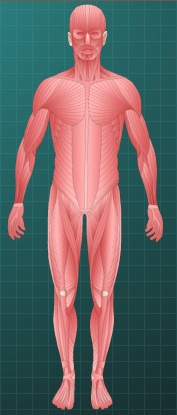 Cardiovascular system
Respiratory system
Digestive system
Renal system
Reproductive system
Musculo-skeletal system
Nervous system
Endocrine system
Immune system
DIAGNOSIS MUSKULOSKELETAL
1.	Prediksi gangguan system muskulo skeletal
2.	Gangguan Sikap
3.	Gangguan performans otot
4.	Gangguan mobilitas sendi, motor function, kinerja otot, dan ROM yg disebabkan oleh connective tissue.
5.	Gangguan mobilitas sendi, motor function, kinerja otot, dan ROM yg disebabkan oleh inflamasi lokal.
DIAGNOSIS MUSKULOSKELETAL
6.	Gangguan mobilitas sendi, motor function, kinerja otot, dan ROM yg disebabkan kerusakan spinal.

7.	Gangguan mobilitas sendi, motor function, kinerja otot, dan ROM yg disebabkan fraktur.

Gangguan mobilitas sendi, motor function, kinerja otot, dan ROM yg disebabkan Arthroplasti sendi.
9.	Gangguan mobilitas sendi, motor function, kinerja otot, dan ROM yg disebabkan bedah tulang atau jaringan lunak.

10. Gangguan mobilitas sendi, motor function, kinerja otot, ROM, gait, locomotion, balance yg disebabkan amputasi
Introduksi Diagnosa Neuromuskular.
Service Functions
Cardiovascular system
Respiratory system
Digestive system
Renal system
Reproductive system
Musculo-skeletal system
Nervous system
Endocrine system
Immune system
DIAGNOSIS NEUROMUSKULAR
Prediksi gangguan kinerja system neuromuskuler
Gangguan Perkembangan Neuromotor
Gangguan motor function dan sensory integration yg disebabkan Non progressive disorder CNS – congenital atau pada bayi dan masa anak.
Gangguan motor function dan sensory integration yg disebabkan Non progressive disorder CNS – pada usia dewasa
Gangguan motor function dan sensory integration yg disebabkan progressive disorder CNS
DIAGNOSIS NEUROMUSKULAR
5.	Gangguan Peripheral nerve integrity dan motor function yg disebabkan Peripheral Nerve Injury.
Gangguan fungsi motorik dan sensory integration yg disebabkan Acute /Chronic Polyneuropathies.
8.	Gangguan fungsi motorik dan Peripheral nerve integration yg disebabkan Non progressive disorder Spinal Cord.
9.	Gangguan kesadaran , ROM, Motor Control yg disebabkan Coma, Near coma, atau status vegetative.
Introduksi Diagnosa Kardiovaskulopulmonal
Service Functions
Cardiovascular system
Respiratory system
Digestive system
Renal system
Reproductive system
Musculo-skeletal system
Nervous system
Endocrine system
Immune system
DIAGNOSIS CARDIOVASCULOPULMONAL
1.	Prediksi gangguan kinerja system cardiovascular-pulmonary
2.	Gangguan kapasitas aerobik/ketahanan yg disebabkan deconditioning syndrome
Ganguan ventilasi, respirasi/gas exchange, aerobic capacity/indurance yg disebabkan Airways clearance dysfunction.
Gangguan kapasitas aerobik/ketahanan yg disebabkan Cardiovascular Pump Dysfuntion or failure
DIAGNOSIS CARDIOVASCULOPULMONAL
Ganguan ventilasi, respirasi/gas exchange, aerobic capacity/indurance yg disebabkan Ventilatory Pump Dysfunction or Failure.
Ganguan ventilasi, respirasi/gas exchange, aerobic capacity/indurance yg disebabkan Respiratory Failure.
7.	Ganguan ventilasi, respirasi/gas exchange, aerobic capacity/indurance yg disebabkan Respiratory Failure pada neonatus
8.	Ganguan sirkulasi darah, anthropometric dimensions disebabkan Lymphatetic System disorders.
BEKERJA DENGAN ATURAN DAN KAIDAH
TERIMAKASIH